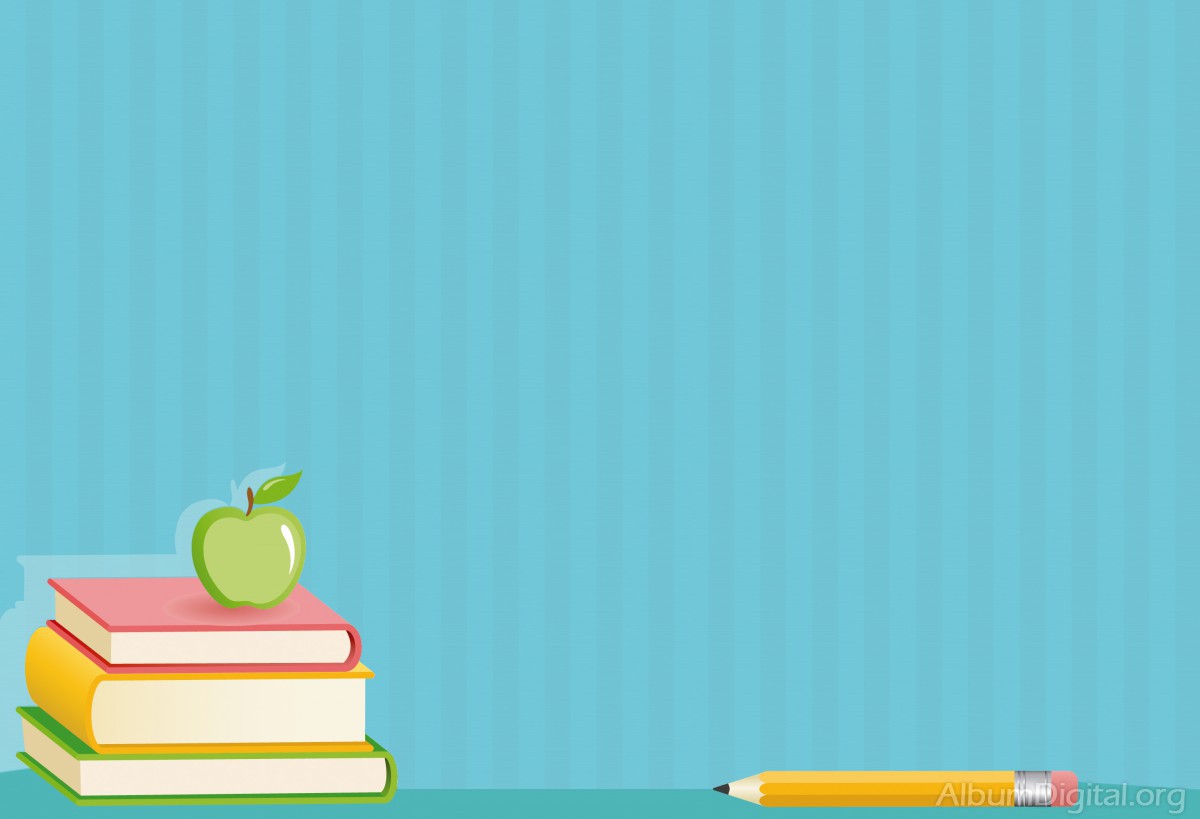 Escuela Normal de Educación Preescolar



Jardín de Niños “Amelia Vitela de García” T.M.
Clave: 05DJN0096E. Zona Escolar: 144
Educadora Titular: Nadia Ysela Lineares Juárez 
Grado en el que realiza las prácticas: 1° (multigrado) 
Total de niños: 28 Niños: 13 Niñas: 15 
Alumna Practicante: Gabriela Guadalupe Rodríguez Díaz 
Grado: 2°. Sección: “A”.  Numero de lista: 19
Jornada de Práctica del 10 al 14 de diciembre del 2018
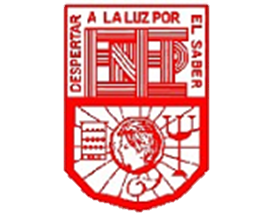 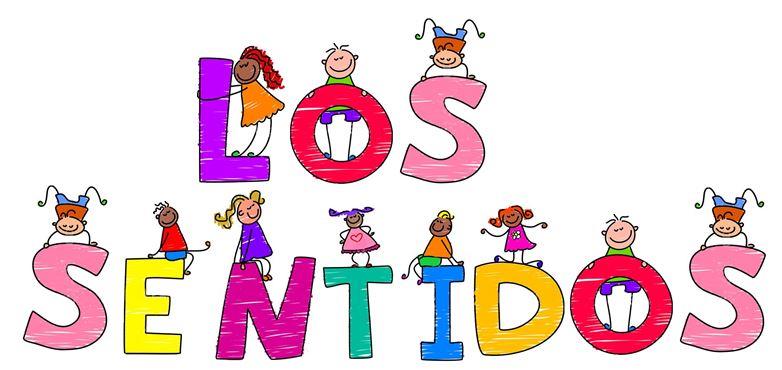 5 sentidos
P R O P Ó S I T O
Expone y escucha distintas opiniones haciendo uso del lenguaje oral en un ambiente de confianza y seguridad impuesto por la maestra, participa y convive en diversos juegos y actividades de forma colaborativa e individual basadas en acuerdos de convivencia armónica guiadas por el docente, que impliquen desarrollar conocimientos matemáticos como el conteo.
J O R N A D A  D E  P R Á C T I C A  D E L  1 0  A L  1 4  D E  D I C I E M B R E.
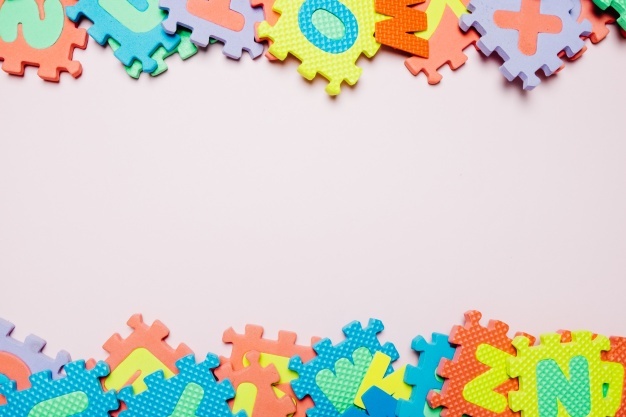 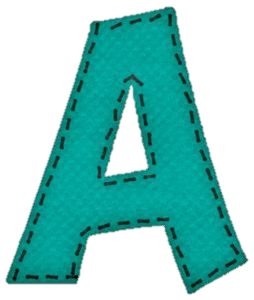 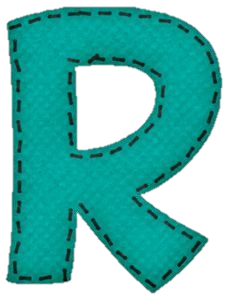 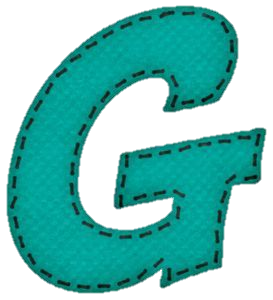 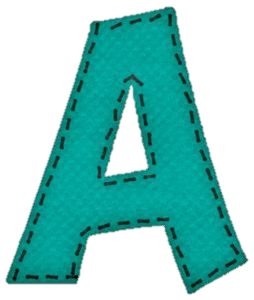 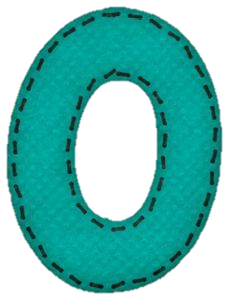 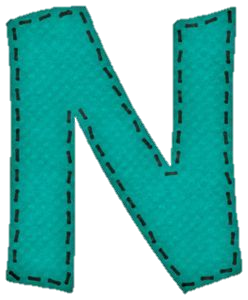 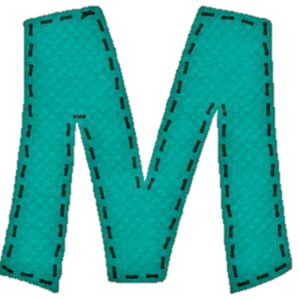 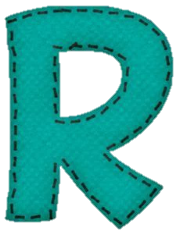 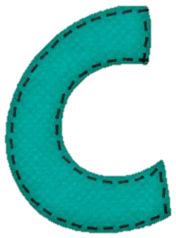 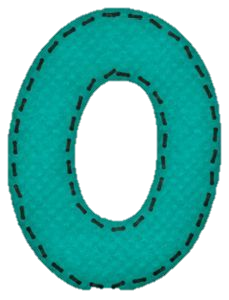 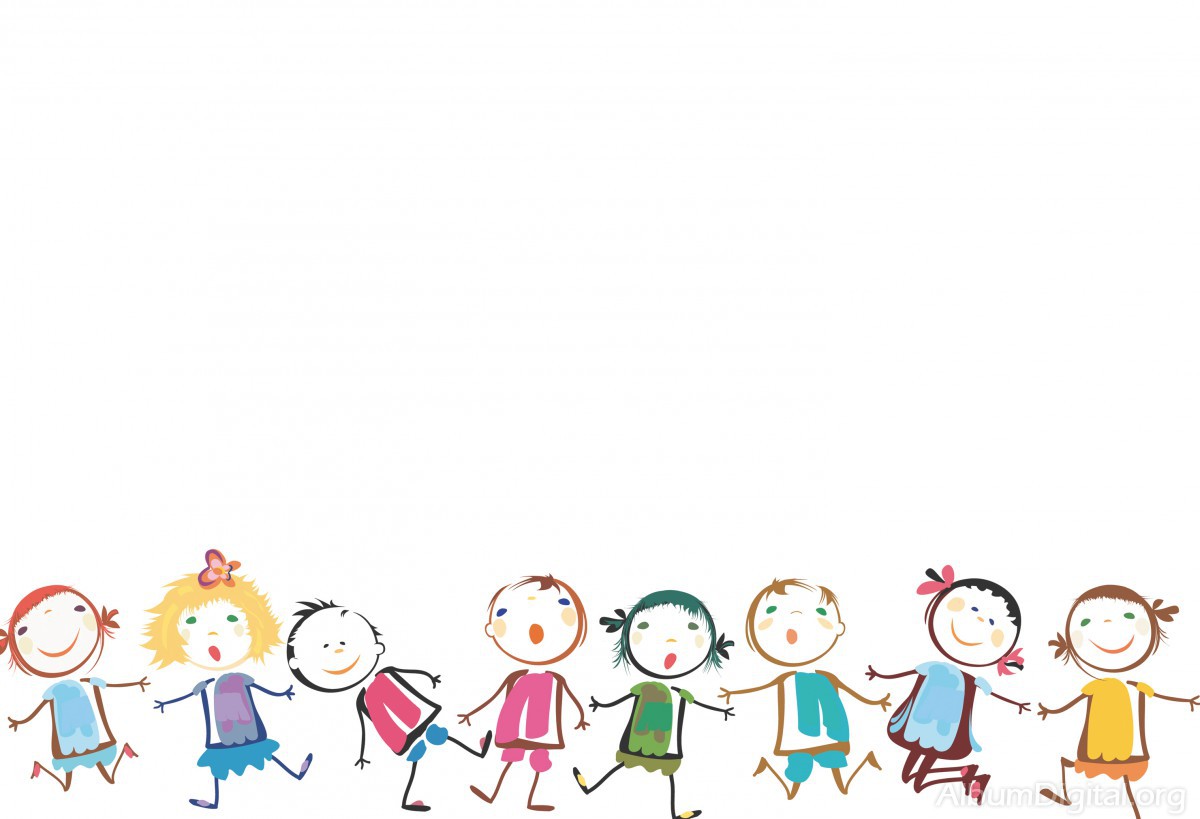 2
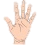 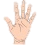 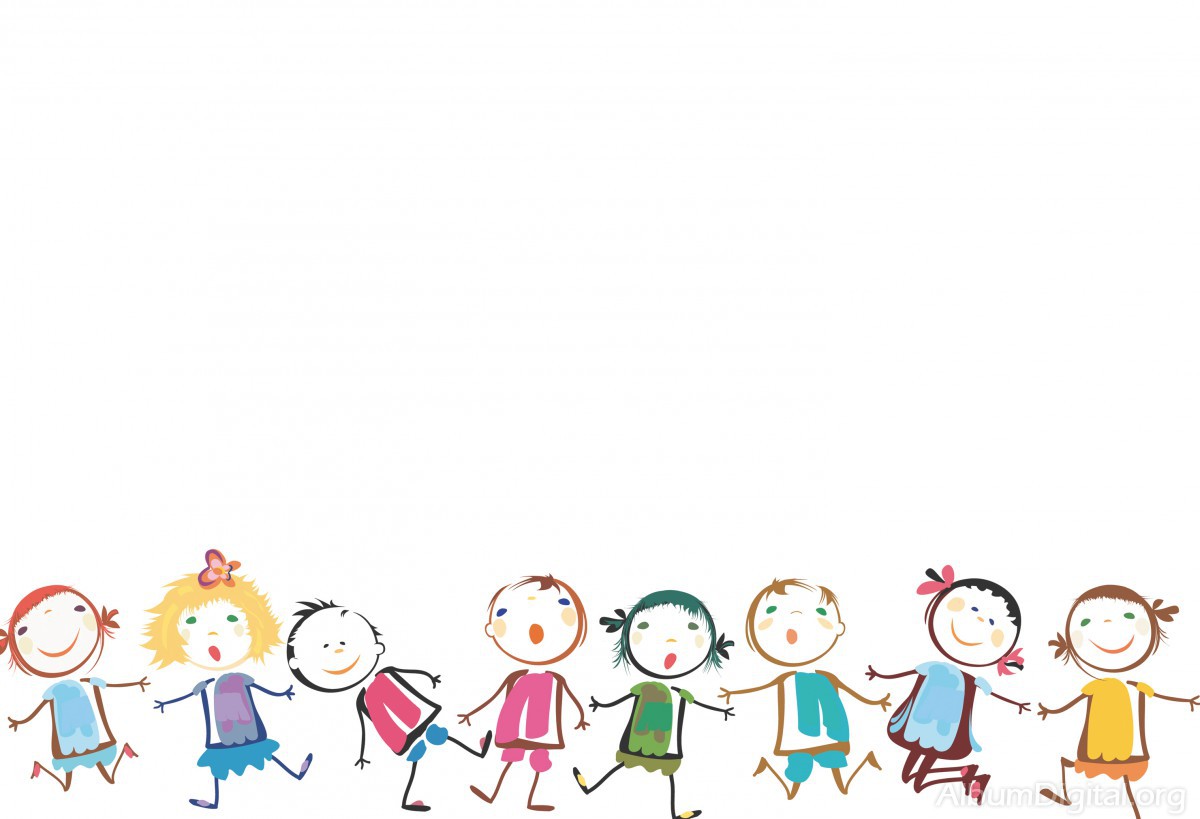 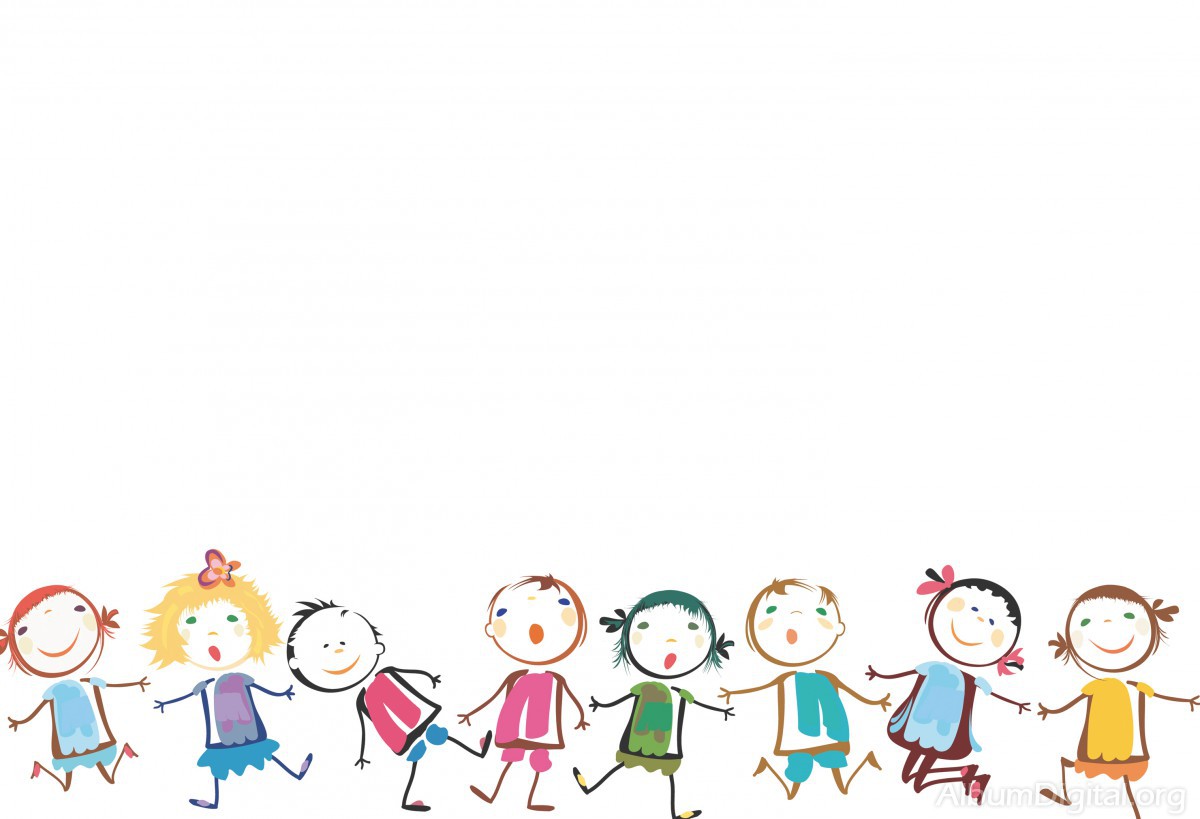 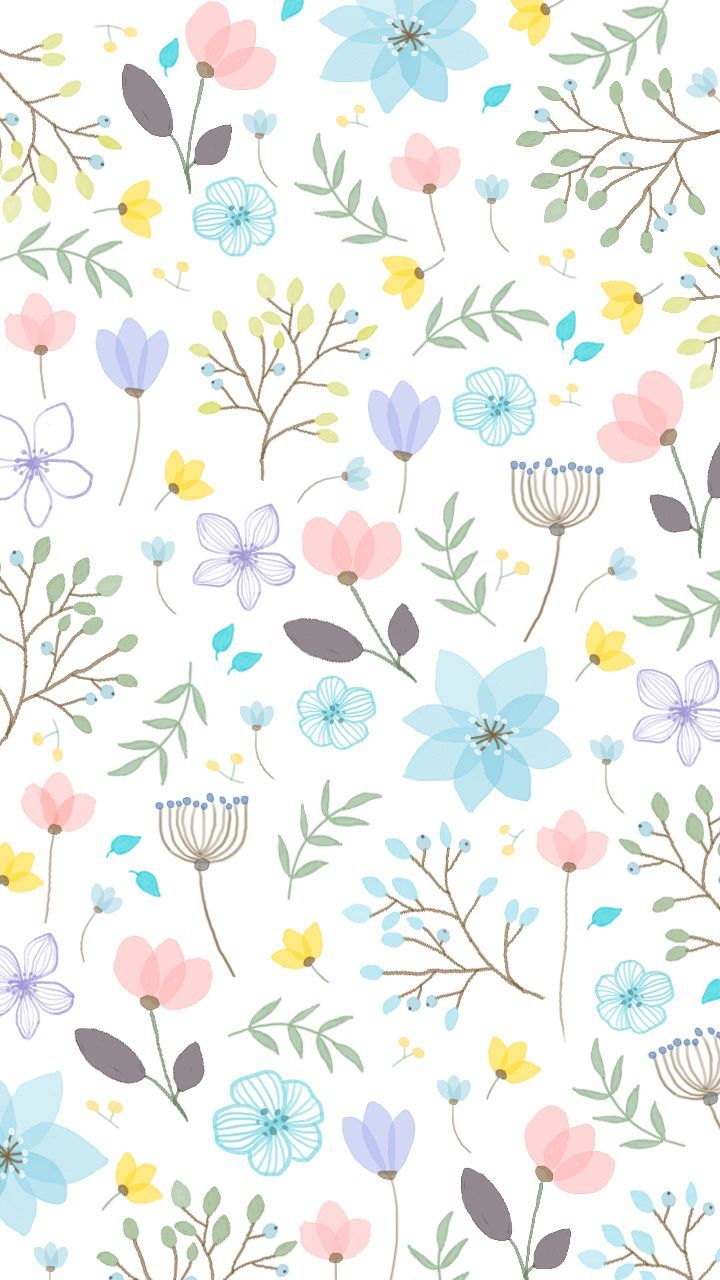 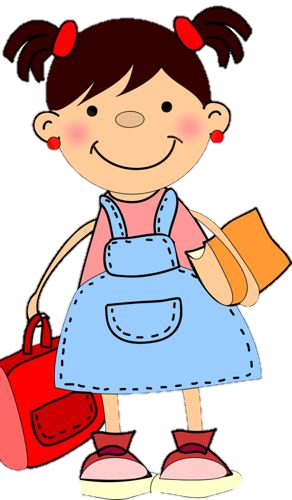 ___________________________                                                                                    ________________________
        Firma del alumno(a)                                                                                                    Firma del educador (a)
                                                                    _____________________________                                              
                                                                              Firma de asesor de
                                                                             Práctica profesional
Indicador  para evaluar actividades que pertenecen al campo de Lenguaje y comunicación y favorecen el  aprendizaje esperado: Solicita la palabra para participar y escucha las ideas de sus compañeros.
Indicador  para evaluar actividades que pertenecen al  Campo de Pensamiento Matemático y favorecen el  aprendizaje esperado: Cuenta colecciones no mayores a 20 elementos.
Indicador  para evaluar actividades que pertenecen al Área de Desarrollo Personal y Social: Educación Socioemocional y favorecen el aprendizaje esperado: Convive, juega y trabaja con distintos compañeros.

  
y favorecen el  aprendizaje esperado: